Graphing Inequalities
Sec 4.7
Objective
The students will learn to graph inequalities.
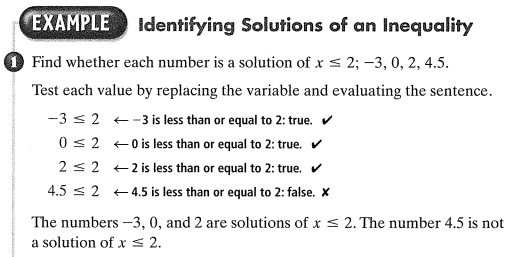 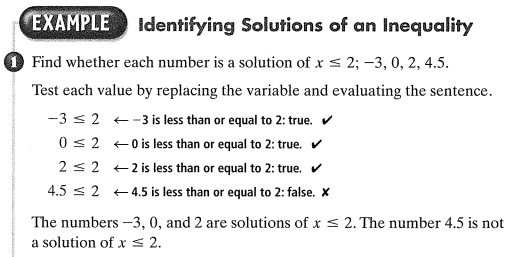 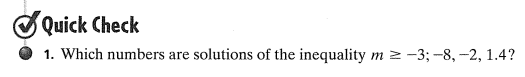 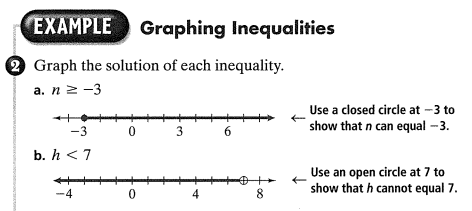 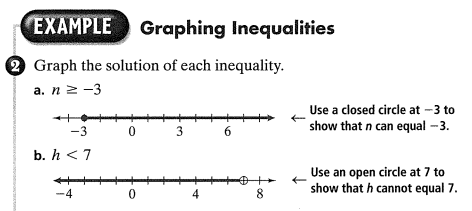 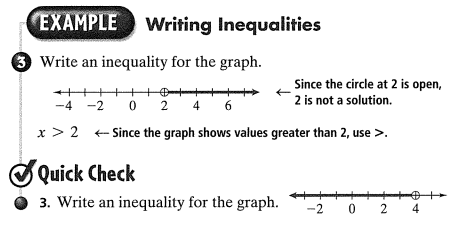 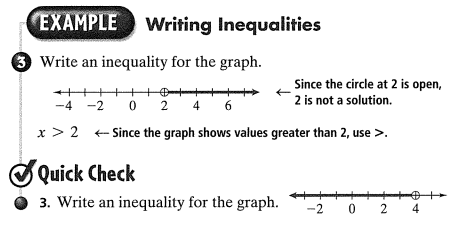 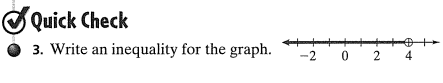 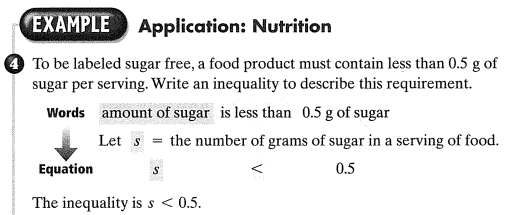 Questions?
Worksheet